Selection of Classroom Standards
With The Design Thinking Method
Hello!
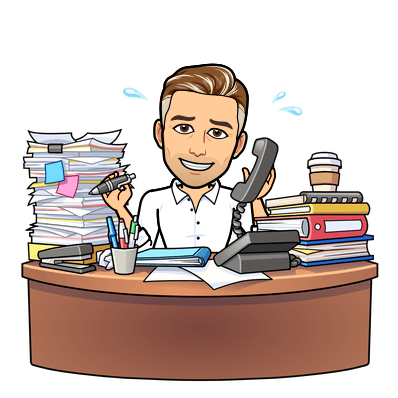 I am Cory Klinge
Director of Technology
Richfield Public Schools
On Twitter @MrKlinge
‹#›
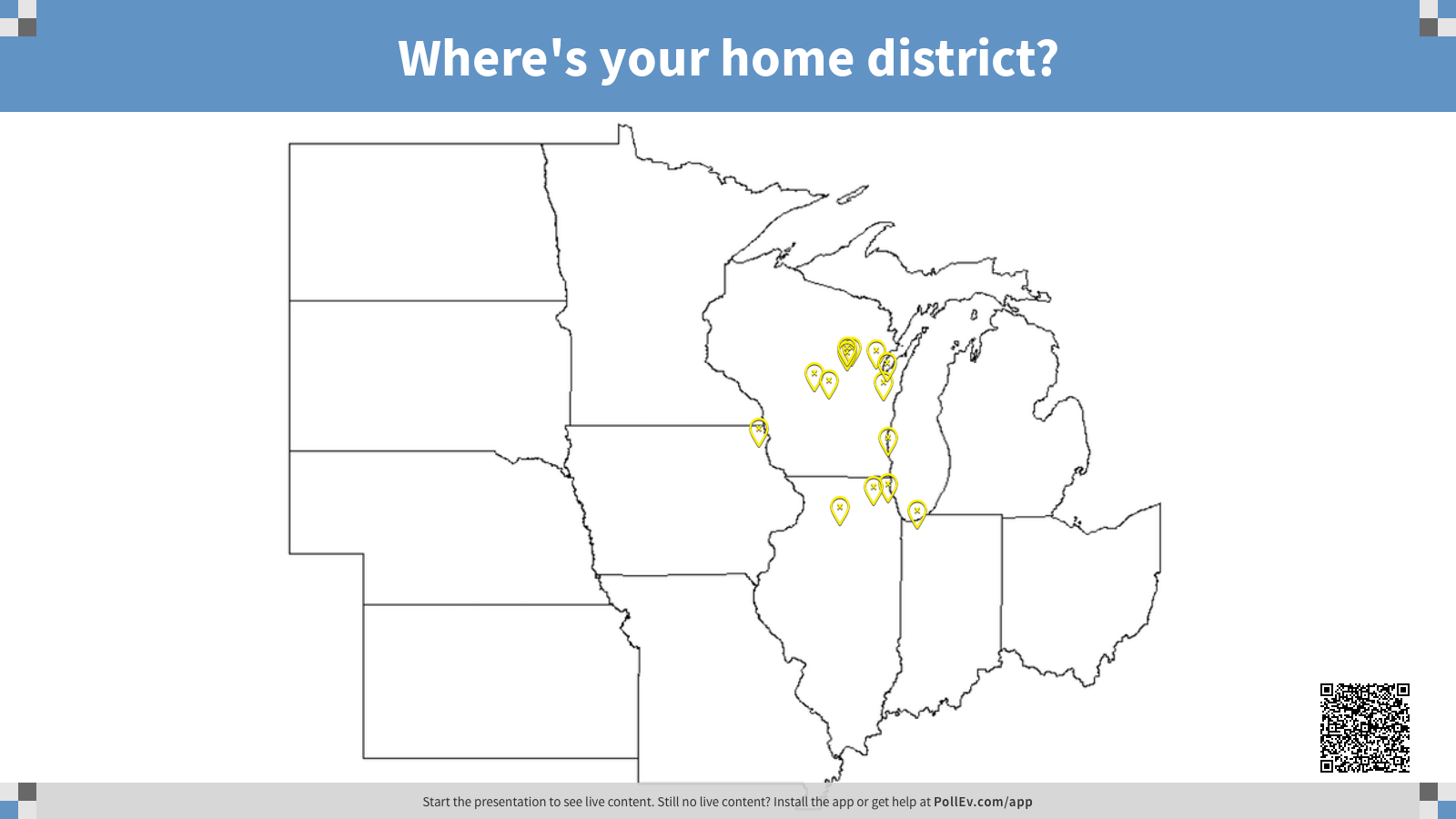 ‹#›
Current Reality  (Transitioning)
Power and Data
Antiquated low voltage outlet numbers. 

5 data drops (3 wall, 2 ceiling)

At Least 1 Extreme Wireless AP
Display
K-8 
Projector
6000 SMART board

9-12
Projector
Screen
Audio & Intercom
Califone portable speakers

Analog Intercom system
‹#›
Impetus For Change
Improved Pedagogy
Integrated Systems
Building Improvements
Antiquated Hardware
We believe strongly in first establishing our “WHY”.
‹#›
Process:
Design Thinking
Innovation Through A Deep Understanding of The Challenge
‹#›
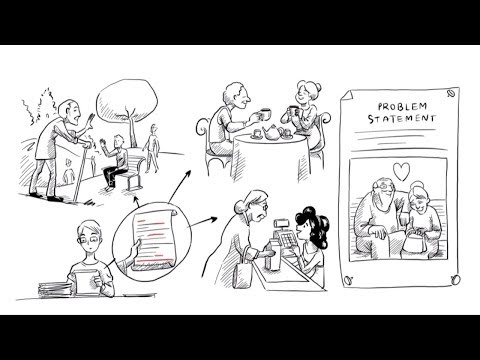 ‹#›
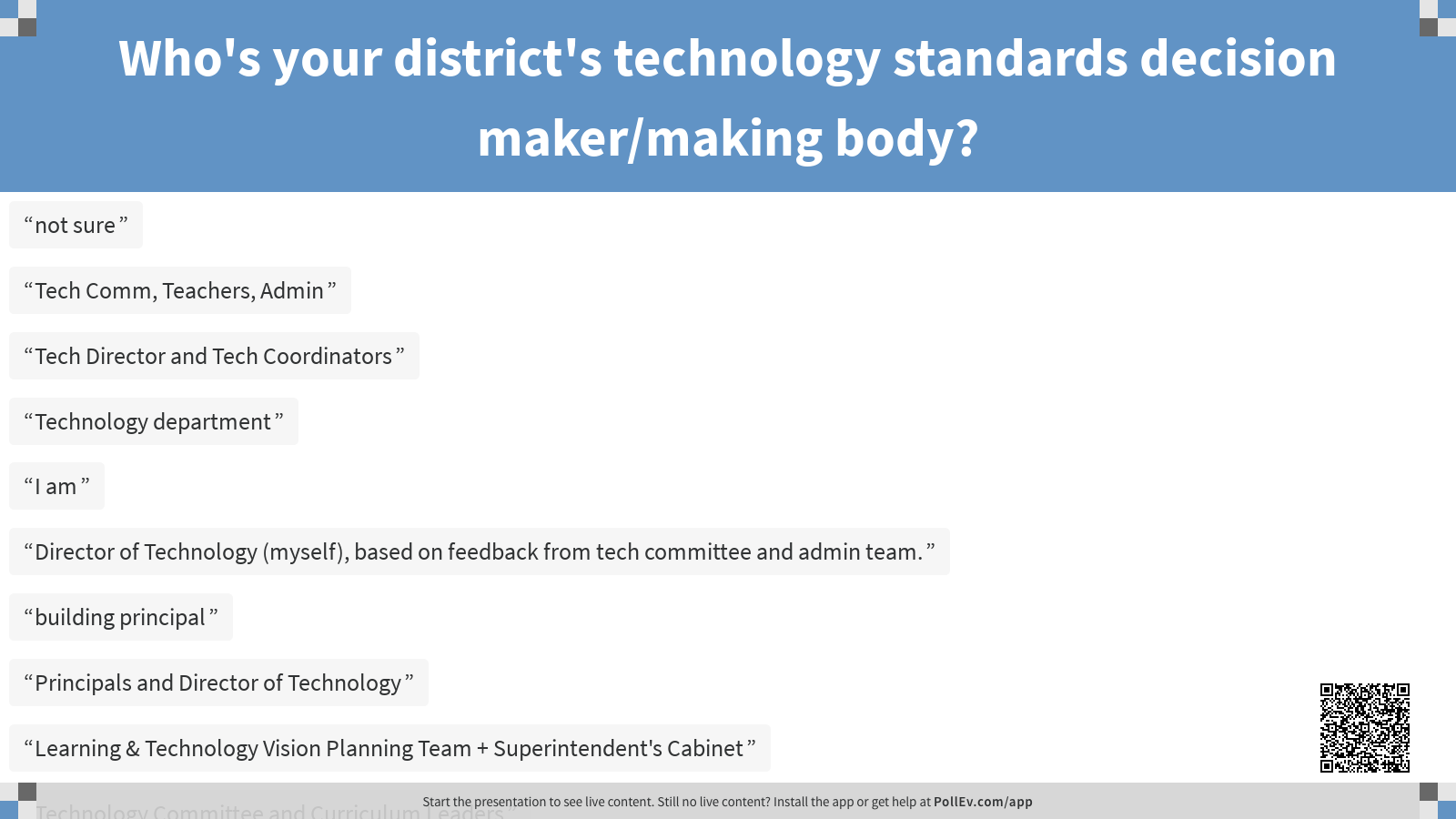 ‹#›
Tech Steering Committee
Who?
Teachers centered at buildings receiving a stipend to be leading integrators
Advisory committee with strong influence in change and adoption process.
How?
2-3 year process of utilizing the Design method to learn, and try prior to choosing.
This timespan allows for phasing, budgeting, and other logistics.
‹#›
Design Thinking
Empathize
Define
Ideate
Prototype
Test
Repeat Steps 3-5
Utilize Committee To Test and Gather Information .
Utilize Committee To Gather Information .
Utilize Committee To Define The Challenge.
Utilize Committee To Generate Ideas .
Utilize Committee To Demo Ideas .
Land On Workable, Affordable Solution
1
2
3
4
5
?
‹#›
[Speaker Notes: https://dschool-old.stanford.edu/sandbox/groups/designresources/wiki/36873/attachments/74b3d/ModeGuideBOOTCAMP2010L.pdf]
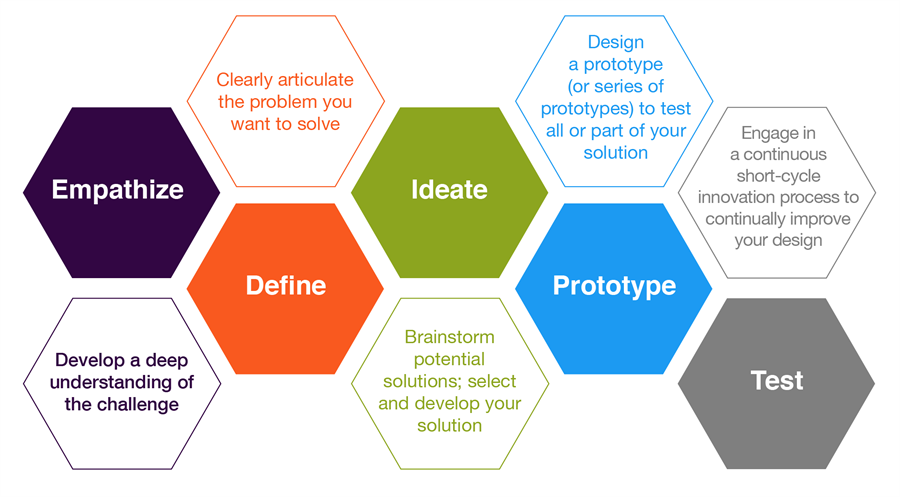 ‹#›
[Speaker Notes: https://citl.illinois.edu/paradigms/design-thinking]
1.
Empathy
Understanding
Empathy Process
Site Visits
Short Interview

Cohort
Short Interview
Empathy Maps
More on the Cohort
Facilitated In LMS
10 minutes per week of “work”
This group will be our test group and will get new standards first.
‹#›
[Speaker Notes: Empathy Map (Filled Out)]
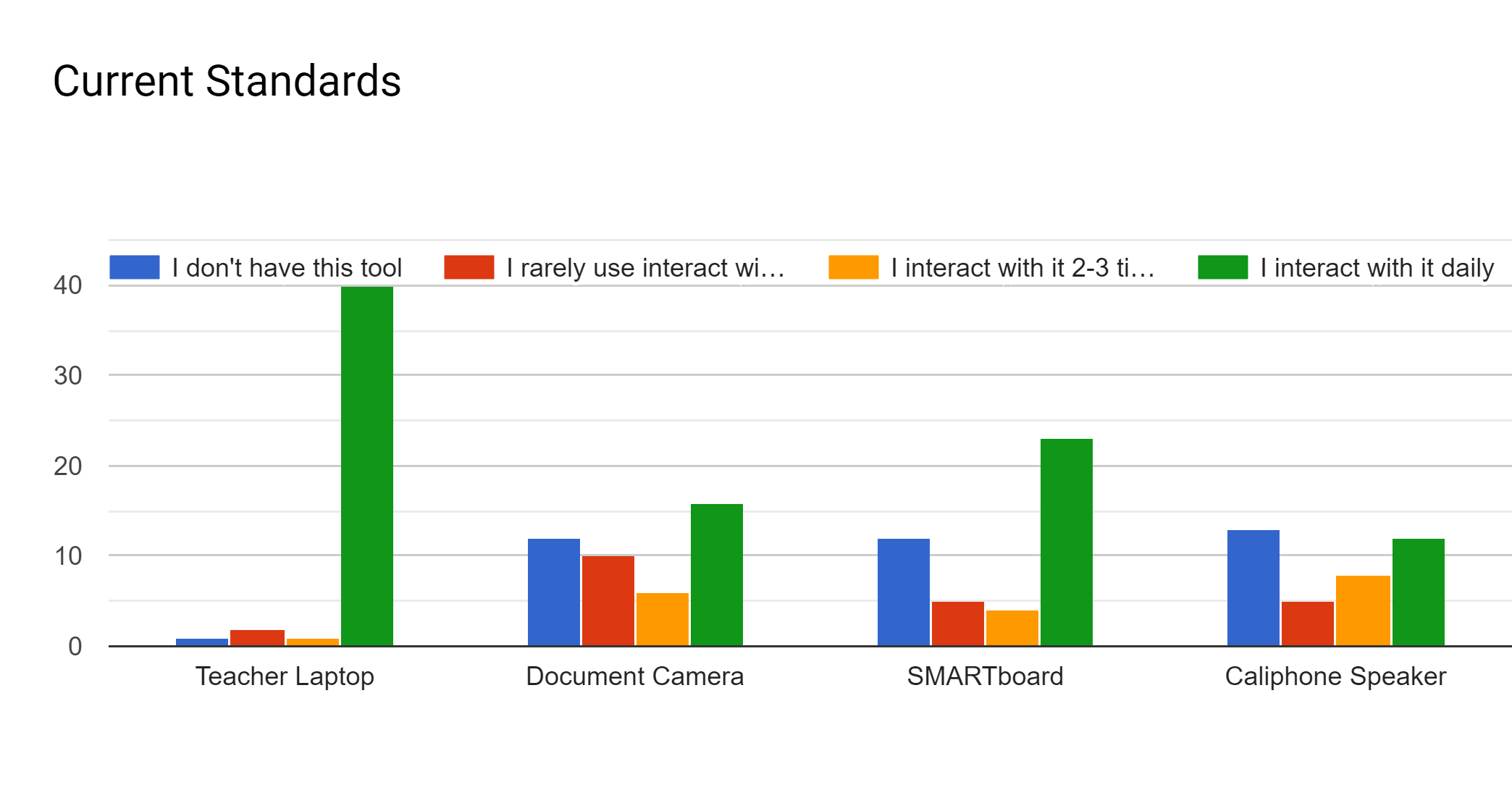 ‹#›
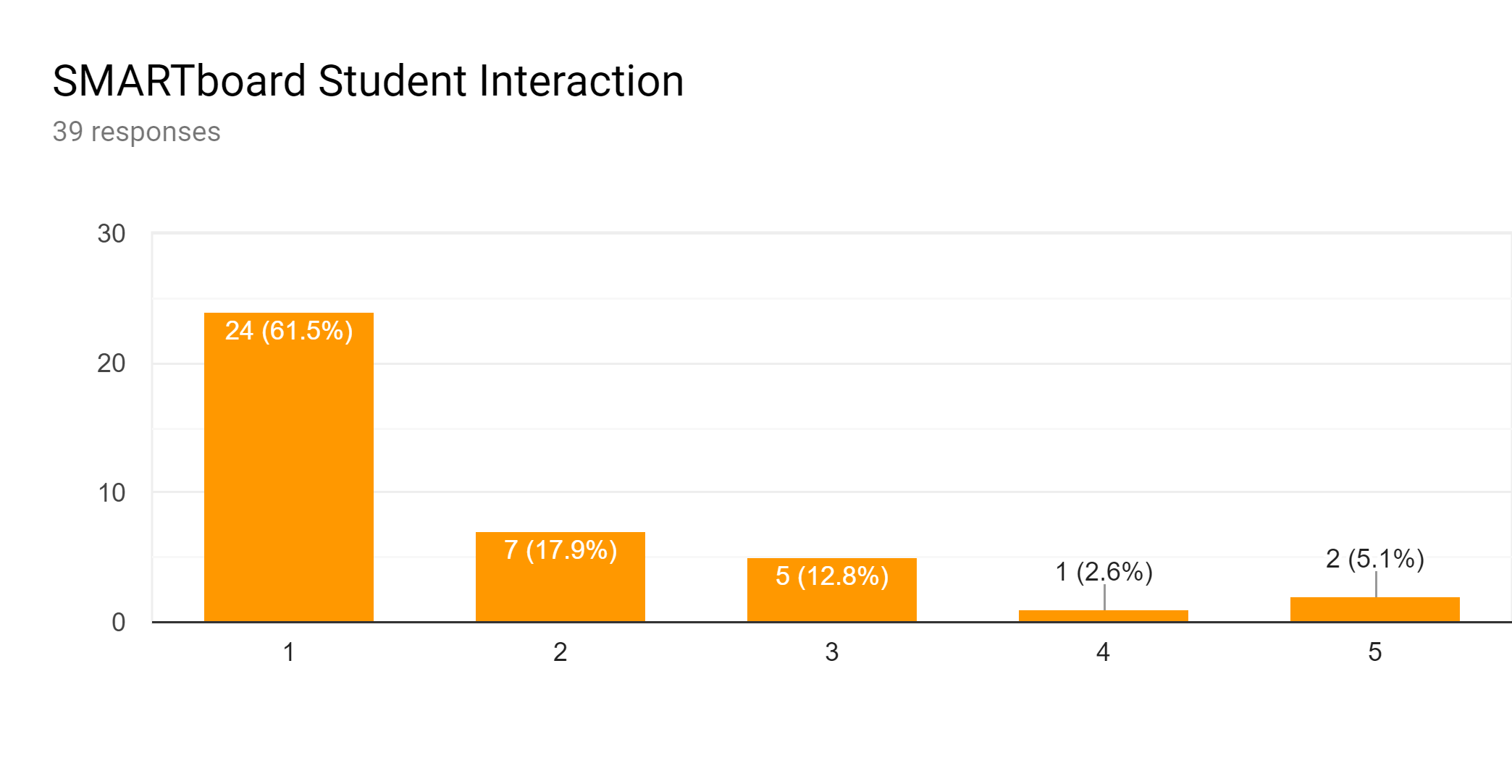 ‹#›
2.
Define
The Problem
Definition Process
Our Tech Steering Committee will curate and record definition statements and utilize those to move us into the Ideate phase.
Definition statements are statements of conclusion from the empathy phase.
‹#›
[Speaker Notes: https://dschool-old.stanford.edu/sandbox/groups/designresources/wiki/36873/attachments/74b3d/ModeGuideBOOTCAMP2010L.pdf]
3.
Ideate
Death by 1,000 ideas?
4.
Prototype
Cohort Teachers Get Their Toys
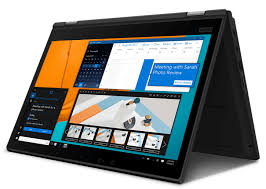 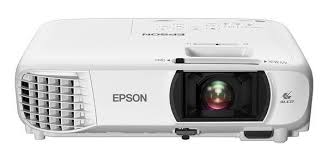 Lenovo L390 2 in 1
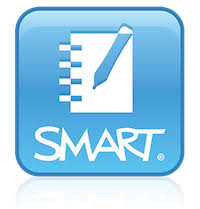 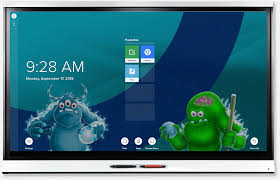 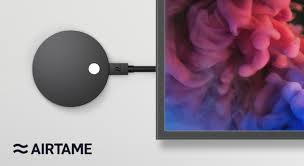 ‹#›
5.
Test
Year Long Process of Learning
Repeat
Steps 3-5 With as Many Feasible Ideations as Possible
‹#›
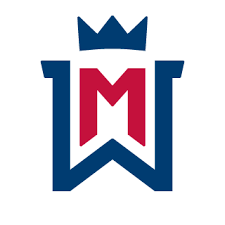 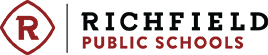 Watertown Mayer
Richfield
‹#›
Tolerances
Random hardware leftovers. So what?
Rogue and Shadow IT. How much can you handle?
Considerations
What’s your budget?
What are your T & L department priorities?
What is the 5-10 year plan for physical classroom spaces. Don’t do this work in isolation.
PD and Support
[Speaker Notes: Richfield]
Repeated Processes
Adoption Rubrics
2. Checklists
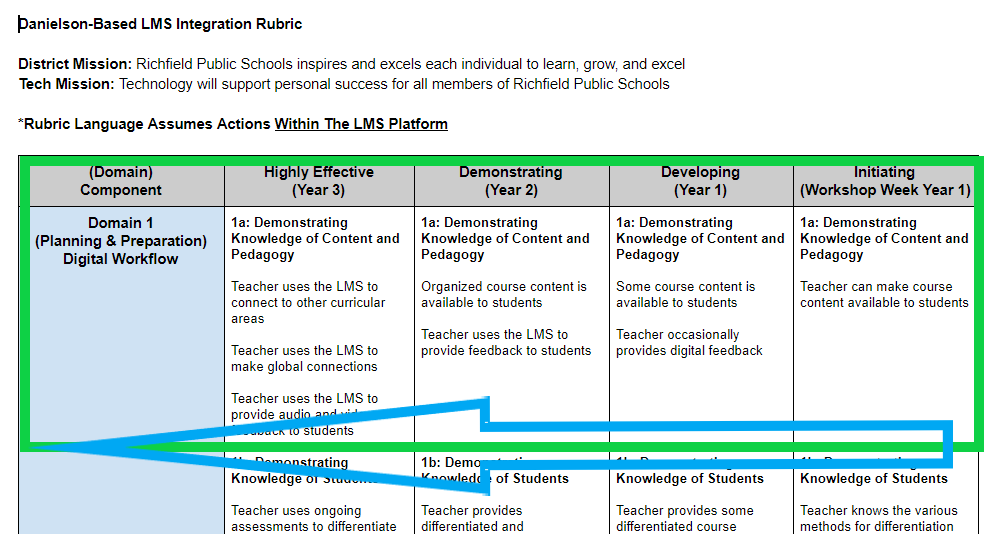 ‹#›
Multiple Modalities
In Person
Back to School
Modeling 
Learning Academies
PD Days
Blended	
Learning Academies
Voluntary Cohorts
Online
Learning Academies
Self Paced Courses
Tech Cafes via Hangouts
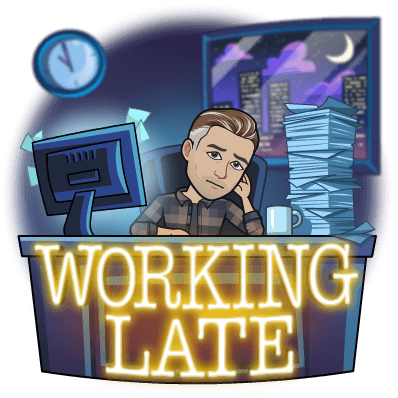 ‹#›
Richfield
Top PD & Support Tips
Mindset About Training = Importance of Training
Provide Multiple Modalities
Modeling/Pineapple Charts more effective than sit and get!
Standardize creatively. Is there room for choice?
‹#›
Thanks!
Any questions?
‹#›